A Level Biology Watch List
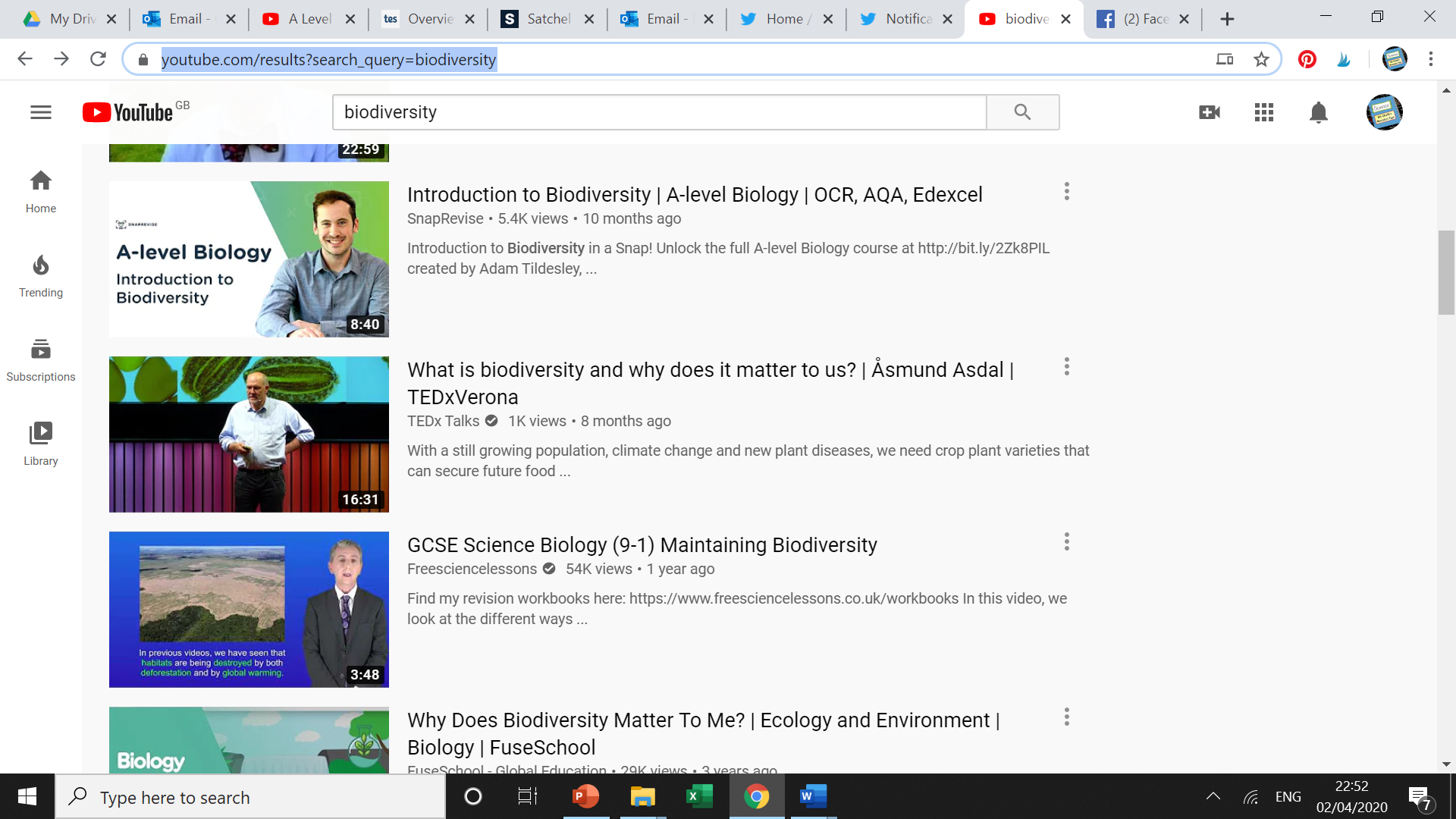 What is biodiversity and why does it matter to us?
https://www.youtube.com/watch?v=8vRTtXWLtOA
Key things to think about:
What is biodiversity?
Why is biodiversity important?
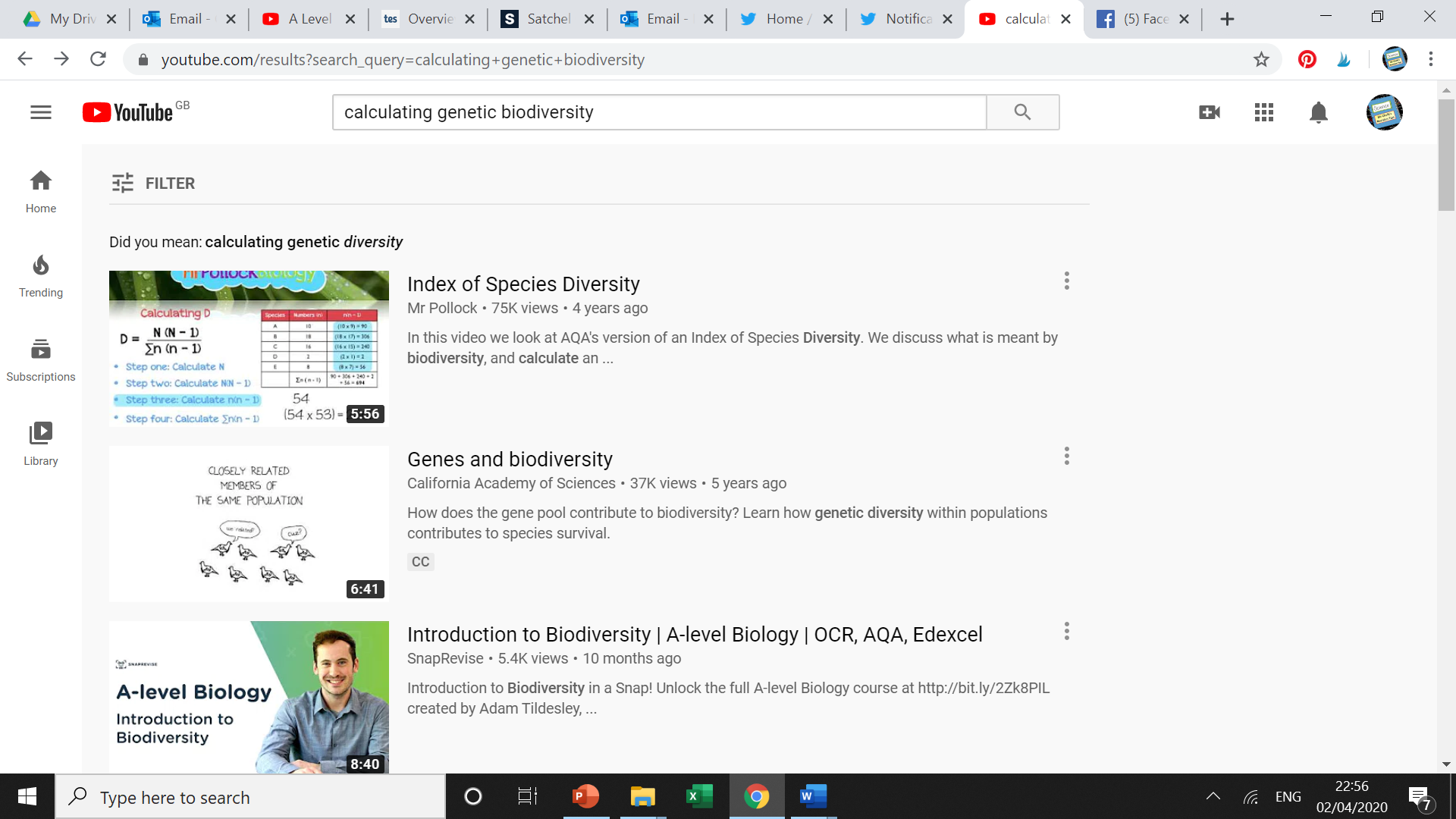 Index of Species Diversity
https://www.youtube.com/watch?v=-IZTxApVMSE
Key things to think about:
What is meant by species diversity?
How is it calculated?
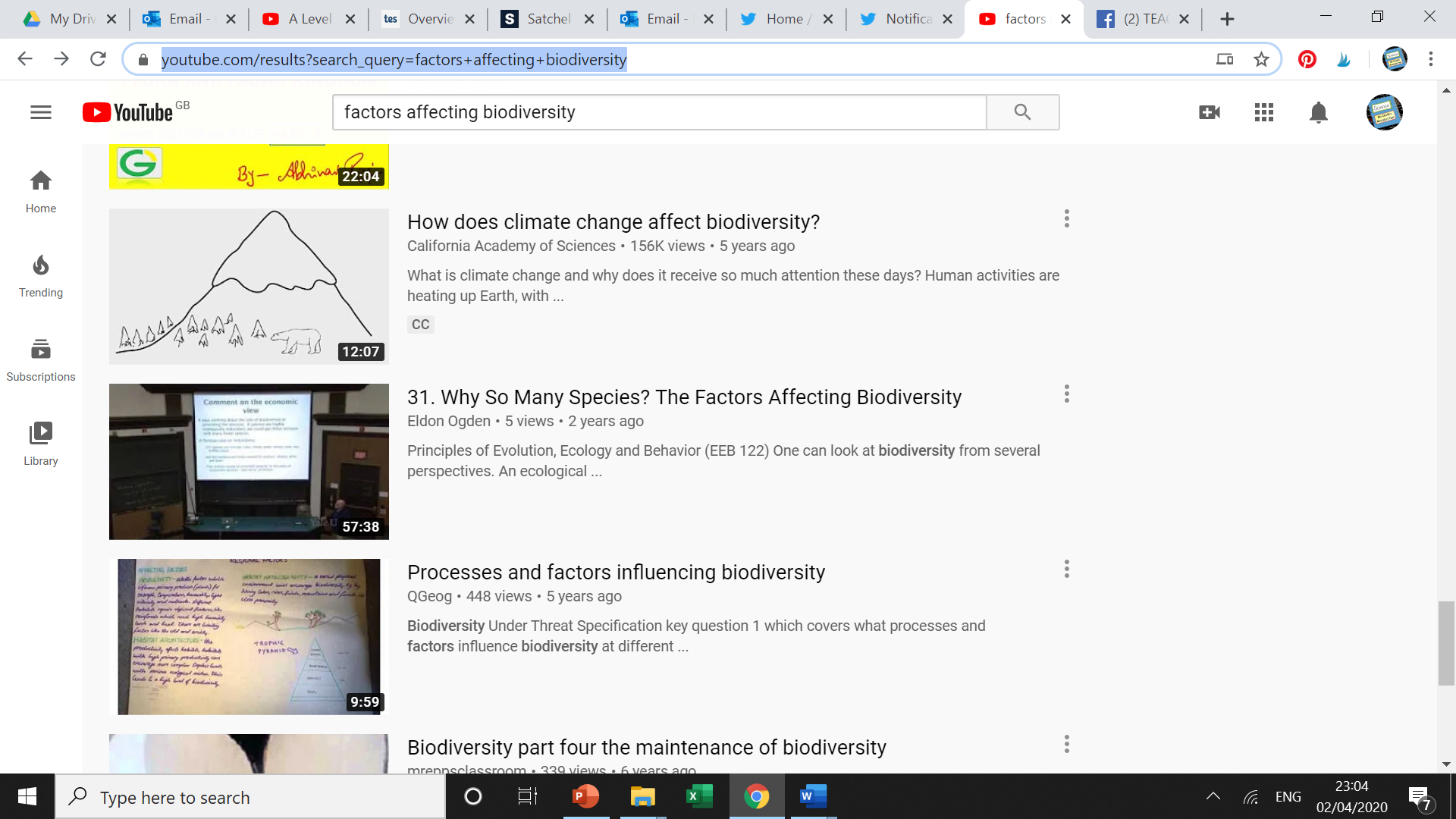 How does climate change affect biodiversity?
https://www.youtube.com/watch?v=XFmovUAWQUQ
Key things to think about:
What is climate change?
What effect would global warming have on biodiversity?